Discover England:  summary insights on overseas visitors to Newcastle upon Tyne
October 2017
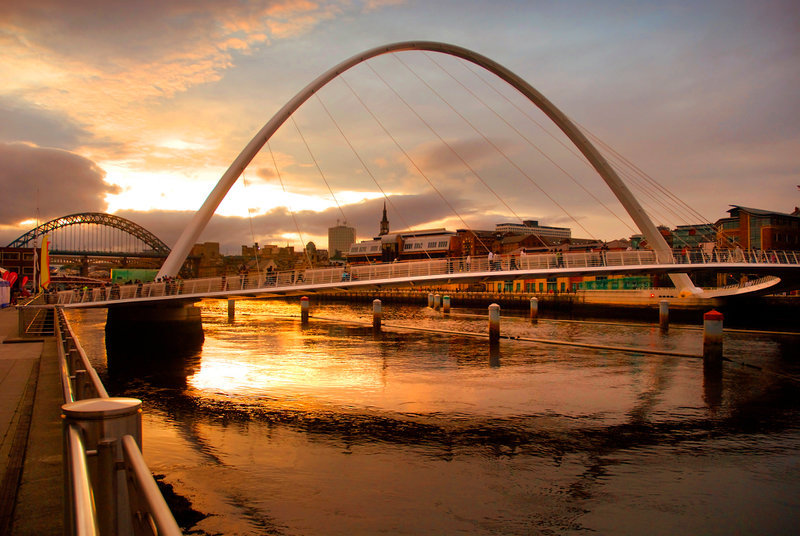 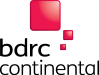 Newcastle Upon Tyne
Headline stats: Overseas visits, spend and nights to Newcastle Upon Tyne
Newcastle attracts 268,000 visits annually, 84,000 of which are holiday visits.
Visits, Spend and Nights to Newcastle Upon Tyne 3 year average for 2014-16
Visits, Spend and Nights 5 Year Trend
Source: IPS 2014-2016.  Please note figures exclude visitors that did not stay in the UK overnight
Newcastle Upon Tyne
Trip purpose and source markets: All visitors and holiday visitors
Visiting friends or relatives is the most common trip purpose for visitors to Newcastle, followed closely by holiday. There are a greater number of business visits to Newcastle compared to the UK average. Holiday visitors to Newcastle are most likely to be from Ireland and are more likely than average to visit countryside/ villages and coasts or beaches.
Top 3 source markets for holiday visitors to Newcastle (ranked by visits)
Activities conducted by holiday visitors to Newcastle
Source: IPS 2014-2016, Activities from IPS 2016 only
Newcastle Upon Tyne
Demographics and holiday characteristics: Holiday visitors
Holiday visitors to Newcastle are more likely than the UK average to be aged 25-34, visiting in the peak summer season and visiting for a longer duration. Holiday visitors spend 4.7 nights on average in Newcastle.
Holiday Duration*
Seasonality
Age
Ave. duration in area
4.7
6.4
65+
55-64
45-54
35-44
25-34
Average spend**
Holiday Type
For whole trip
Per night
16-24
£644
£381
0-15
£81
£101
Source: IPS 2014-2016. *Note that duration chart refers to length of holiday overall  for visitors to town, and average  duration refers to duration in specified town. **Spend is for the stay in the city/town only, whereas spend for the UK covers the whole trip.  UK average duration and spend is higher than town average due to cumulative visits to other areas for UK visitors.
Newcastle Upon Tyne
Travel and destinations: Holiday visitors
The most common mode of travel  for holiday visitors to Newcastle is airport via a North East gateway. Nearly a quarter of holiday visitors arrive in Newcastle via seaport, higher than the UK average.
Mode of Travel
Top 5 Gateway Regions to Newcastle*  (Top 5)
Source: IPS 2014-2016 . *Gateway Regions are defined in the introduction of this report
Base sizes too small to report day visits data
About this report
Footer
About this report/1
There is a large and diverse range of data available on overseas visitors to the UK.  The data in this report is drawn solely from the International Passenger Survey (IPS), which includes a combination of publically available raw data and the insights generated by VisitBritain in their dedicated reports. 
This report provides a summary of the demographics and behaviours of overseas visitors to 20 of England’s destinations.  Each destination is given a four page summary    Due to base sizes, the majority of results are based upon questions asked on the 2014, 2015 and 2016 IPS surveys.   Some questions were only asked in one of these years – for example, questions on day visit were only asked in 2016.  For destinations where ‘single year’ base sizes are  too low, this data has not been reported. 
This report defines ‘destinations’ as the 20 cities/towns in England that were most visited by overseas visitors between 2014 and 2016.  The destinations featured in this report are Manchester, Manchester,  Liverpool, Brighton and Hove, Oxford, Bath, Birmingham, York, Bristol, Cambridge, Canterbury,  Newcastle upon Tyne, Eastbourne,  Bournemouth, Windsor, Hastings, Stratford Upon Avon, Leeds, Nottingham and Exeter.  Please note that although Dover is in the top 20 most visited destinations, it’s role as a ‘gateway destination’ to the UK suggests that the majority of these visitors are ‘transient’ and travelling elsewhere.  Dover is therefore excluded from this analysis.   The main focus of this report is overseas holiday visitors – these are predominantly referred to as ‘holiday visitors’ throughout the report.
The report also refers to ‘target markets’.  These are France, Germany, USA, Spain, Italy, Netherlands, Australia and  The Nordics (Sweden, Norway, Denmark, Finland and Iceland).  Markets have been chosen due to their current high volume of visits to England.
Due to the way in which the IPS questionnaire for 2016 was asked, it is not possible to explicitly link where visitors were staying with  their daytrip destination, if they stayed in more than one destination overnight.  Daytrip data is therefore calculated by measuring the origin and destination of visitors who stayed overnight at one location only. This makes up the vast majority of overseas visitors to the UK (83% in total), so we can confidently assume that our results  are representative of all overseas visitors.  Day trip data that does not link origin and destination is taken from the whole dataset.
Introduction
About this report/2
Each town/city summary lists the top gateway regions used by visitors to these destinations.  Gateways refer to the area of the country that visitors entered on arrival in the UK.  Each region is defined as below:














Through this report reference is made to ‘mode of travel’ to the UK based on where visitors are exiting the UK.  We have made the assumption that entry point will largely correspond with exit point, and so ‘mode of travel’ is intermittently referred to as ‘mode of arrival’ throughout the report.
Introduction
About this report/3
The table below outlines the destinations featured in this report, along with base sizes for each year.  Due to small base sizes, the majority of charts are reported as an average of 2014-16 data.  For destinations with total 2014-16 base sizes of 300 or below, single year data should be treated indicatively only.  For these destinations movements from year to year are likely to be driven by sample size, so commentary has not been provided.
Introduction